WIS 40 - getallenkennis
breuken en kommagetallen
Relatie breuk - kommagetal
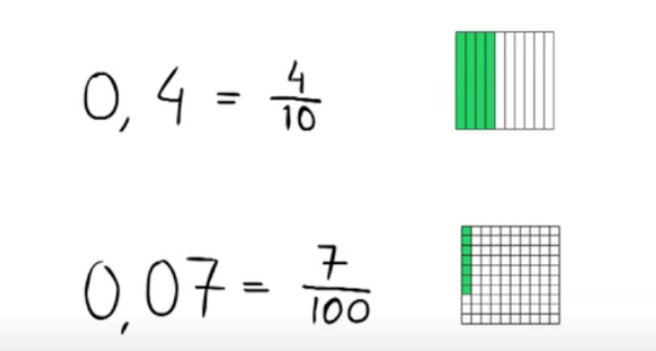 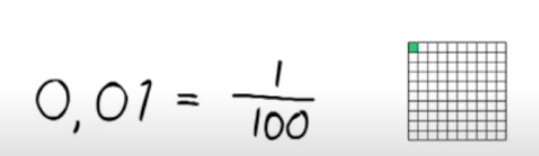 Relatie breuk - kommagetal
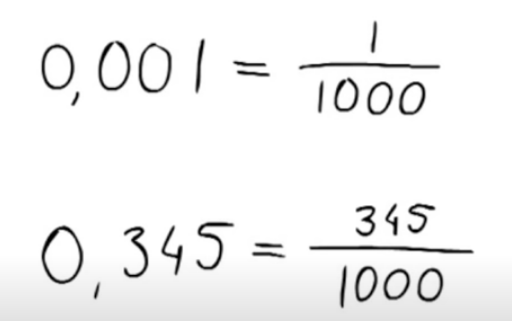 Relatie breuk - kommagetal
vereenvoudig de breuk
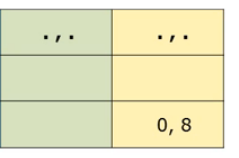 Het woordje ‘op’ wordt vervangen door de breukstreep
Relatie breuk - kommagetal
Relatie breuk - kommagetal
Hoeveel gelijke delen telt het geheel? 
Hoeveel delen zijn er oranje gekleurd? 
…
Relatie breuk - kommagetal